Giant cell lesions
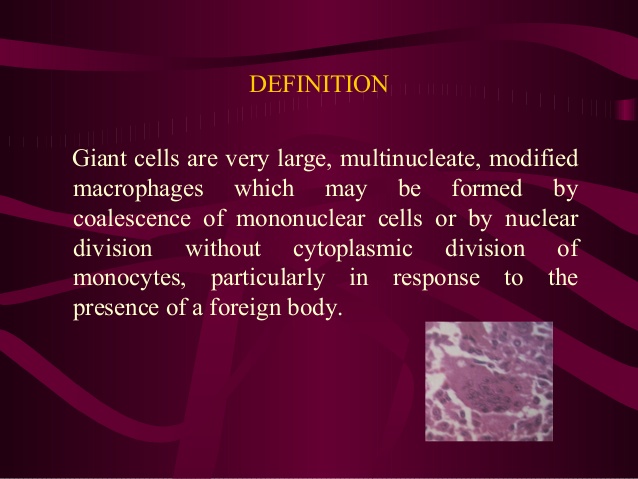 Giant cell lesions
Giant cell lesions
Central giant cell granuloma
Giant cell tumor
Aneurysmal bone cyst
Brown tumor of hyperparathyroidism